Comité Asesor de Asignación de Recursos de Oregon
Reunión del Comité Asesor
25 de octubre de 2022
Este contenido puede resultarle difícil
Si el contenido de hoy le resulta difícil, tome las medidas necesarias para cuidarse. Podría hacer lo siguiente:
Apagar su video.
Retirarse de la reunión.
Ponerse en contacto con Trey Doty en Responder Life durante o después de la reunión para obtener asistencia individual:
503.320.8775
trey.doty@responderlife.org
Objetivo
Realizar una presentación introductoria a la Guía de enfoques de priorización para la atención en caso de crisis.
3
Programa
Bienvenida 
Revisión del programa
Reflexiones de la reunión de septiembre
Introducción a los conceptos de priorización
Receso
Reflexiones
Futuros subcomités

Duración total: 120 minutos (2 horas)
4
Pregunta de apertura
¿Cuál es su actividad favorita de otoño?
5
Reflexiones: reunión de septiembre
Reunión de septiembre: 
Conocer la importancia de la justicia sanitaria en la atención en casos de crisis a través de tres perspectivas diferentes: salud pública, atención médica y sistemas comunitarios.
Herramientas de predicción e inequidades sanitarias
“Este problema no es exclusivo de la medicina. El sistema de justicia penal, por ejemplo, utiliza herramientas de predicción de reincidencias para guiar las decisiones sobre los montos de las fianzas y las sentencias de prisión. La herramienta Administración de Perfiles de Criminales para Sanciones Alternativas (Correctional Offender Management Profiling for Alternative Sanctions, COMPAS) si bien no utiliza la raza per se, usa muchos factores que se correlacionan con la raza y arroja puntajes de riesgo más altos para los acusados negros. 

Vyas DA, Eisenstein LG, Jones DS. Oculto a simple vista, reconsideración del uso de la corrección racial en los algoritmos clínicos. N Engl J Med. 2020; 383: 875-882.
[Speaker Notes: Excerpts from “What Role Should Race Play in Medicine?”, but Jennifer Tsai, Sicentific American, September 12, 2018.

The existence of racial disparities in pain management is an issue of racial difference. Black patients really are getting less pain medicine, and yes, because of their race. But this has nothing to do with genetic susceptibility. Such racial logic fuels stereotypes that feed inequity. At the same time, we cannot fix or even articulate the problem of pain management disparities without paying strict attention to skin color. Erasing race from medical practice and research would allow this racial inequality to continue unidentified and unchecked.

Race should not be used as a proxy for genetics, ancestry, culture or behavior, but it is meaningful within the context of inequality. Race is enhanced as a descriptor when it is mobilized as a marker of potential risks drawn from external inequities and assumptions, rather than as a risk factor that is innately responsible for poorer health outcomes.  

This doesn’t mean that race might not capture some aspect of genetic ancestry. But right now, the framing of race as an essential genetic variable dominates the biomedical landscape. 

Race itself does not cause disease. But racism, a disease of this country, certainly does.
The preoccupation with race feeds itself.]
Herramientas de predicción (continuación)
“Los creadores de la herramienta explicaron que su diseño simplemente reflejaba datos empíricos. Pero si los datos subyacentes reflejan estructuras sociales racistas, entonces su uso en herramientas predictivas consolida el racismo en la práctica y la política. Cuando estas herramientas influyen en las decisiones de alto impacto, ya sea en una clínica o en una sala del tribunal, propagan la inequidad en nuestro futuro”.

Vyas DA, Eisenstein LG, Jones DS. Oculto a simple vista, reconsideración del uso de la corrección racial en los algoritmos clínicos. N Engl J Med. 2020; 383: 875-882.
Participación en parejas
Comparta sus reflexiones sobre la reunión de septiembre
¿Cómo centramos esta información a medida que avanzamos en nuestro trabajo para actualizar las pautas de atención en caso de crisis?
Introducción a los conceptos de priorización
[Speaker Notes: Dana: acknowledge trigger warning again- this content may be difficult for some participants or the public.

If today’s content is difficult for you, please take the steps you need to care for yourself. This might include:
Turning off your video
Stepping away from the meeting
Contacting Trey at Responder Life during or after the meeting for individual support:
503.320.8775
trey.doty@responderlife.org]
Resumen: introducción a los conceptos de priorización
Revisar el alcance de este comité.

Analizar el papel de la priorización durante una crisis en cuanto a la capacidad y el impacto potencial en la equidad sanitaria.

Describir enfoques comunes para la priorización.

Prepararse para el trabajo que tenemos por hacer.
Alcance del Comité
Guía de atención en caso de crisis: recursos que salvan vidas
Cuando hay un suministro limitado de recursos durante una emergencia de salud pública o desastres, se deben tomar muchas decisiones en cuanto a cómo asignar los escasos recursos. 
Pandemia, terremoto, tsunami, evento con víctimas masivas, otros.

Nuestro enfoque: ¿cómo distribuir los recursos limitados de atención médica que salvan vidas durante una capacidad de crisis?
13
Capacidad de crisis dentro de una continuidad
Capacidad de crisis. La capacidad de crisis marca un cambio significativo en cuanto a los estándares de atención. Existe una crisis cuando los recursos de atención médica son severamente limitados, la cantidad de pacientes que necesita atención excede la capacidad y no hay opción para trasladarlos a otros centros de atención.

Continuidad de las limitaciones en la capacidad:

Capacidad convencional            Capacidad de contingencia            Capacidad de crisis
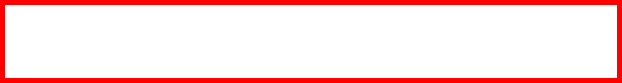 [Speaker Notes: Changes can occur abruptly or slowly. They can go back and forth across this continuum. There may be a crisis in one resource area (i.e., staffing) while other health care resources are doing fine (i.e., ventilators). The types of resource constraints in the COVID pandemic have changed over time, in part due to the severity of disease with different variants, and also due to the prolonged strain on health care staff, among other reasons.]
Entornos y recursos que salvan vidas: ejemplos
Oxígeno
Medicamentos
Personal
Respiradores
Diálisis, CRRT
Atención de quemados
ECMO
15
CRRT = terapia de reemplazo renal continua ECMO = oxigenación por membrana extracorpórea
[Speaker Notes: Needs annotation for accessibility 
Currently, the Oregon Interim Crisis Care Guidance focuses on care provided in a Critical Care Unit]
Guía de atención en caso de crisis: nuestro enfoque
Prevención – Desarrollo de la guía – Preparación – Implementación
La guía de atención en caso de crisis describe cómo una comunidad o sistema de atención médica deberían responder cuando los recursos están desbordados.
[Speaker Notes: Prevention of crisis care includes an array of items such as:
Health justice
Resource availability and distribution: equipment, beds, staffing
Emergency preparedness planning with communities facing the greatest health inequities
Contingency planning: coordination and patient movement at local, state, interstate, federal levels; prevent contingency capacity from becoming a crisis]
El papel de la priorización
Pautas de atención en caso de crisis
Definición médica de priorización
Priorización1:
La clasificación y asignación de tratamiento a los pacientes y especialmente a las víctimas de desastres y batallas de acuerdo con un sistema de prioridades diseñado para maximizar el número de sobrevivientes.
La clasificación de los pacientes (como en una sala de emergencias) según la urgencia de su necesidad de atención.
1Diccionario médico “Mirriam-Webster Medical Dictionary”, consultado el 9 de octubre de 2022, en https://www.merriam-webster.com/dictionary/triage#medicalDictionary
[Speaker Notes: Historically: the action of sorting items according to quality, from the French word “Trier” to separate out
Current sense dates from World War 1, with reference to the military system of assessing the wounded on the battlefield
Also triage commonly used in clinics, EMS, ED, urgent care
Triage nurse: triage and management of patients over the phone or at presentation to the clinic]
Priorización en las pautas de atención en caso de crisis
Para nuestros propósitos: “triaje” se refiere al proceso de priorización para determinar qué pacientes recibirán recursos que salvan vidas cuando no haya suficientes para todos los que los necesitan

Cuestiones relacionadas para futuros debates de las reuniones:
Parámetros para la activación de la guía de atención en caso de crisis
Consideración de las preferencias del paciente
Equipo de priorización
Otras
[Speaker Notes: Data collection, review, iterative learning and improvement]
Herramientas de priorización: propiedades ideales
Una herramienta de priorización para determinar quién tiene prioridad para la atención de urgencia en un caso de crisis debe tener los siguientes parámetros:
Avanzar en equidad sanitaria.
Mitigar el sesgo.
Estar validada y ser confiable.
Se puede implementar, idealmente en una variedad de emergencias/desastres/entornos.
¿Otra?
[Speaker Notes: Should first bullet be “Advance health justice” instead?



Principles: 
Non-discrimination
Health Equity
Patient-led Decision Making
Transparent Communication]
Herramientas de priorización: estado actual
Evidencia de discriminación estructural en las herramientas existentes.
Riesgo de sesgo.
Su desarrollo a menudo carece de la participación de la comunidad.
Experiencia limitada en la implementación de enfoques emergentes.
Investigación limitada sobre enfoques emergentes, impacto desconocido.
Los principios de equidad sanitaria y no discriminación deben seguir siendo el centro de nuestro trabajo.
[Speaker Notes: “the way forward” Schmidt et al.]
Preocupaciones con los protocolos de priorización existentes
“La carga de la pandemia [de COVID-19] ha recaído de manera desproporcionada en los grupos desfavorecidos, incluidos los pobres y las comunidades negras, latinas e indígenas. Existe la gran preocupación de que el uso de los protocolos existentes de priorización de la unidad de cuidados intensivos (UCI) para asignar los escasos respiradores y recursos de atención crítica... pueda agravar estas desigualdades".

White DB, Lo B. Mitigating Inequities and Saving Lives with ICU Triage during the COVID-19 Pandemic (Mitigar las desigualdades y salvar vidas con la priorización de la UCI durante la pandemia de COVID-19). Am J Respir Crit Care Med 2021: 203(3), 287-295. DOI: 10.1164/rccm.202010-3809CP
Más preocupaciones sobre la equidad
“Los elementos estructurales de los marcos de asignación dominantes simultáneamente benefician a las comunidades blancas y perjudican a las comunidades negras, que ya experimentan una carga desproporcionada de pérdidas de empleo, hospitalizaciones y mortalidad relacionadas con el COVID-19”.

Schmidt H., Roberts DE., Eneanya ND. Rationing, racism and justice: advancing the debate around 'colourblind' COVID-19 ventilator allocation (Racionamiento, racismo y justicia: avanzamos en el debate sobre la asignación de ventiladores para pacientes con COVID-19 “sin tener en cuenta su color”). J Med Ethics2021: 0:1-5. doi:10.1136/
medethics-2020-106856
Preocupaciones adicionales: protocolos de priorización
“[La representante de los EE. UU., Ayanna] Pressley apoyó al gobernador Charlie Baker para que rescindiera los estándares de atención en casos de crisis (Crisis Standards of Care, CSC) de Massachusetts, citando preocupaciones sobre la equidad. "Sabemos que las comunidades de color tienen más probabilidades de tener comorbilidades no por una predisposición genética, sino por el legado de racismo estructural y de desigualdad... sin duda, esta crisis obligará a nuestros médicos y proveedores de atención médica de primera línea a tomar decisiones difíciles, pero estas decisiones no pueden guiarse por un conjunto de estándares que devalúan la vida de las personas con discapacidades y las personas de color'”.


Manchanda EC, Couillard C, Sivashanker K. Inequity in Crisis Standards of Care (Inequidades en los estándares de atención en caso de crisis). N Engl J Med 2020. DOI: 10.1056/NEJMp2011359
Tome un descanso de 5 minutos
Enfoques de priorización
Enfoques para la priorización de atención en casos de crisis
Supervivencia: salvar la mayor cantidad de vidas.

Justicia sanitaria: reducir o eliminar las inequidades sanitarias.

Priorización por exposición: por ejemplo, trabajadores esenciales.

Asignación aleatoria: la priorización es “aleatoria”; un sistema de lotería.

Modificaciones de uso, una combinación de las anteriores, otra
[Speaker Notes: Survivability- also considered a “utilitarian approach”
Factors that should be excluded from consideration when allocating resources in a crisis: presence of underlying conditions or disabilities, life expectancy, resource utilization and quality of life, baseline/future resource needs]
Supervivencia
Enfoque para la priorización dominante utilizado en los estándares de atención en caso de crisis.
La herramienta de evaluación de fallo orgánico secuencial (Sequential Organ Failure Assessment, SOFA) se usa ampliamente para determinar supervivencia a corto plazo.
Algunas herramientas de priorización se centran en el juicio clínico para determinar la capacidad de supervivencia debido a problemas de equidad con las herramientas SOFA.
Utilizado anteriormente, aunque cuestionado debido a preocupaciones de equidad:
Supervivencia esperada a 1 o 5 años.
Esperanza de vida total.
Afecciones médicas subyacentes.
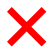 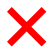 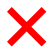 Herramienta de evaluación de fallo orgánico secuencial modificada (mSOFA)
Sistema de órganos
3
1
2
0
4
Respiratorio SpO2/FiO2
≤235
≤400
>400
≤315
≤150
Sin ictericia o ictericia escleral
Hígado
ictericia o ictericia escleral
dopamina >15 epinefrina >0.1
noradrenalina >0.1
Dopamina ≤5 o dobutamina cualquier dosis
dopamina >5 epinefrina ≤0.1
noradrenalina ≤0.1
Monitoreo Ambulatorio de Presión Arterial (MAPA) <70 mm Hg
Cardiovascular, hipotensión
Sin hipotensión
<6
Sistema nervioso central, escala de coma de Glasgow
15
13-14
10-12
6-9
<1.2
3.5-4.9
>5.0
Renal, Creatinina  mg/dL
1.2-1.9
2.0-3.4
Si se utilizan puntajes SOFA para la asignación de recursos, a los pacientes con puntajes SOFA más altos se les negarían los recursos en función de las suposiciones de supervivencia.
[Speaker Notes: This is a modified version of the SOFA tool. Used to predict the likelihood of death in an ICU. The higher the score, the more likely a patient’s death.
Needs annotation.
Need reference.]
Preocupaciones con las herramientas SOFA y SOFA modificadas (mSOFA)
Preocupaciones emergentes, tales como:
Puede fallar en predecir con precisión la supervivencia a corto plazo.
El uso de creatinina perpetuará las inequidades sanitarias resultantes de la opresión de larga data.
El uso de la escala de coma de Glasgow en la puntuación restará prioridad a algunas personas con discapacidades.
Normaliza los valores de blancos, capacitismo y propaga las desigualdades estructurales. 
Perpetuará el racismo estructural.
[Speaker Notes: Considered “objective” and “Neutral”, but many concerns…especially emerging during the COVID-19 pandemic.]
Posible impacto de SOFA en las disparidades raciales
Revisión retrospectiva de datos de 2,554 pacientes hospitalizados con COVID-19 en el Sistema de Salud de Yale-New Haven.
Asociaciones examinadas entre raza/etnicidad, puntajes SOFA, ingreso a la unidad de cuidados intensivos (UCI) y mortalidad.
Utilizó herramientas de análisis estadístico para evaluar las diferencias en los puntajes SOFA entre raza y etnia y los resultados.
Roy S, Showstar M, Kashyap N, Bonito J, Salazar MC, et. al. The potential impact of triage protocols on racial disparities in clinical outcomes among COVID-positive patients in a large academic healthcare system (El posible impacto de los protocolos de priorización en las disparidades raciales en los resultados clínicos entre los pacientes que tienen resultado positivo COVID en un gran sistema académico de atención médica). PLoS ONE 2021:16(9): e0256763. https://doi.org/10.1371/journal.pone.0256763
Hallazgos:  Estudio de cohorte retrospectivo de pacientes hospitalizados con COVID-19 y los puntajes SOFA
“Los pacientes negros tenían puntajes SOFA más altos en comparación con los pacientes de otras razas. Y los pacientes negros no tuvieron una mortalidad intrahospitalaria o una admisión a la UCI significativamente mayor en comparación con los pacientes de otras razas”.
“Si se hubieran utilizado los puntajes SOFA para asignar la atención, a los pacientes negros con COVID se les habría negado la atención a pesar de los resultados similares a los de los pacientes blancos”.
Roy S, et. al. The potential impact of triage protocols on racial disparities in clinical outcomes among COVID-positive patients in a large academic healthcare system (El posible impacto de los protocolos de priorización en las disparidades raciales en los resultados clínicos entre los pacientes que tienen resultado positivo COVID en un gran sistema académico de atención médica). PLoS ONE 2021:16(9): e0256763. https://doi.org/10.1371/journal.pone.0256763
[Speaker Notes: Final conclusion: Therefore, using SOFA score to allocate resources has the
potential to exacerbate racial inequities by disproportionately denying care to Black patients
and should not be used to determine access to care. Healthcare systems must develop and
use COVID-19 triage protocols that prioritize equity.]
Justicia sanitaria
Usa índices de desventaja para priorizar la asignación de recursos.
Descarta los sistemas de clasificación que producen desigualdades estructurales.
Realiza modificaciones a los sistemas de clasificación para mitigar el potencial de exacerbar las inequidades sanitarias.
Se necesita una mayor realización de enfoques de justicia sanitaria, en parte involucrando a la comunidad en las decisiones y abordando sus preocupaciones y necesidades.
[Speaker Notes: “equity weights”
Modifications: not validated and therefore unclear impact; further use of the role of race corrections that rely on assumptions of race-based differences?]
Consideraciones para los protocolos de priorización
“Insistir en dejar de lado la distinción de razas es negar la experiencia de las personas de color en una sociedad altamente racializada y absolverse de cualquier papel en el proceso”.


Manchanda EC, Couillard C, Sivashanker K. Inequity in Crisis Standards of Care (Inequidades en los estándares de atención en caso de crisis). N Engl J Med 2020. DOI: 10.1056/NEJMp2011359
Priorización por exposición (u ocupación)
Consideraciones “utilitarias” y de equidad:
Servicios de emergencia
Amplia fuerza laboral del sistema de salud
Trabajadores esenciales

Desafíos: dificultad para definirlo, aplicabilidad poco clara en todos los escenarios de crisis, complejo de implementar, potencial para inequidades estructurales.
Asignación aleatoria
Bajo este enfoque, si dos o más personas necesitan un recurso (por ejemplo, un respirador) pero solo hay uno disponible, se usaría un proceso de selección aleatoria (como tirar una moneda) para determinar quién recibe el respirador y quién recibe cuidados paliativos.
Consideraciones:
Reduce el papel del sesgo y la discriminación estructural en la priorización.
Puede resultar en más muertes en comparación con un proceso que considera la capacidad de supervivencia, incluso dentro de un grupo que enfrenta desigualdades históricas y actuales.
No abordaría las disparidades ni apoyaría la justicia sanitaria.
Combinación
Muchos estados y sistemas de salud combinan elementos de cada uno de estos enfoques de priorización.

Estudios de validación o investigación limitados sobre los impactos de estos enfoques.

Importancia de la participación de la comunidad para informar qué mejoras y cambios se necesitan.
Pautas provisionales de atención en caso de crisis de Oregon
Las pautas provisionales de atención en caso de crisis de Oregon incorporan una combinación de enfoques de priorización, que incluyen lo siguiente:
Uso de la herramienta SOFA modificada (modified SOFA, mSOFA) para evaluar la supervivencia a corto plazo.
Puntuaciones ajustadas para pacientes con enfermedad renal crónica.
Modificaciones para las personas con discapacidades subyacentes.
Pausa incorporada para revisar la clasificación para determinar la consistencia clínica y los posibles sesgos.
Asignación aleatoria en caso de igualdad de priorización.
https://www.oregon.gov/oha/Pages/Resource-Allocation-Advisory-Committee.aspx
[Speaker Notes: Do not deprioritize for: Underlying conditions, disability, life expectancy, resource utilization and quality of life; do not take away or deprioritize due to personal ventilator

OHA has chosen not including disadvantage indices in the interim crisis care guidelines, wanting to explore this as part of this work for further deliberation with this committee and the public]
Avanzamos
Equidad sanitaria
Oregon contará con un sistema de salud que cree equidad sanitaria cuando todas las personas puedan lograr su bienestar y potencial total, y no se vean perjudicadas por su raza, origen étnico, idioma, discapacidad, edad, género, identidad de género, orientación sexual, clase social, intersecciones entre las comunidades o identidades, u otras circunstancias determinantes a nivel social.Lograr la equidad sanitaria precisa la colaboración continua de todas las regiones y los sectores del estado, incluidos los gobiernos tribales, para abordar los siguientes temas:
La distribución equitativa y la redistribución de los recursos y la energía.
El reconocimiento, la conciliación y la rectificación de las injusticias históricas y contemporáneas.
Nuestro camino a seguir
“No tenemos estándares de atención para esta crisis. La equidad sanitaria, con su compromiso de crear las condiciones para que todos alcancen su mejor salud, es el estándar de atención que necesitamos. Solo entonces podremos realmente comenzar a trabajar para mejorar la salud y el bienestar de las comunidades negras y todas las minorías raciales y étnicas”.

Galarneau C, Yearby R. Racism, health equity, and crisis standards of care in the COVID-19 pandemic (Racismo, equidad sanitaria y estándares de atención en caso de crisis en la pandemia de COVID-19). St. Louis U. J. Health L. & Pol’y. 2021: 14(2). Disponible en https://scholarship.law.slu.edu/jhlp/vol14/iss2/4
[Speaker Notes: Name that it is not just communities of color, but also communities with disabilities, elders, and all intersections of marginalized peoples.]
Nuestro trabajo
Guía de atención en caso de crisis informada por la comunidad 

Comprometidos con la equidad sanitaria
Principios rectores
No discriminación

Equidad sanitaria

Toma de decisiones informada por el paciente

Comunicación transparente

Desafíos
Herramientas dominantes con evidencia de discriminación estructural.

Investigación insuficiente.

Falta de participación previa de la comunidad.

Riesgo de propagación de desigualdades.
Preguntas para el debate
¿Qué importancia tienen para usted los enfoques que se describieron? ¿Qué le genera preocupación? 

¿Qué impactos desproporcionados en las comunidades que enfrentan las mayores inequidades sanitarias debemos considerar al revisar estos enfoques?

¿Hay enseñanzas adquiridas u otras áreas de trabajo que podamos aprovechar para orientar nuestro enfoque de priorización?
Reflexiones y próximos pasos
Reflexiones
Ruqaiijah Yearby
Derick Du Vivier
Expertos de la comunidad
Trabajo por hacer
Subcomités
En principio, planificar el lanzamiento en noviembre.
Se centrará en: los enfoques y el equipo de priorización. 
Son opcionales y esperan tener una representación que refleje el comité.
Serán responsables de profundizar en estos temas, posiblemente presentando información adicional a los miembros del comité, y desempeñar un papel en la elaboración de recomendaciones iniciales para compartir con un comité más amplio.

Comentario público
En el futuro, se incorporará un período de tiempo para comentarios públicos en nuestro programa.
Herramienta provisional de atención de crisis de Oregon
Enfoque actual para determinar la prioridad:
Paso 1: determinar el pronóstico de supervivencia hospitalaria
Evalúe el grado de disfunción orgánica medido o informado por la herramienta de evaluación de fallo orgánico secuencial (Sequential Organ Failure Assessment, SOFA) o la herramienta SOFA modificada (modified SOFA, mSOFA). 
Ajuste la calificación para pacientes con enfermedad renal crónica.
Evalúe la necesidad de modificaciones razonables para las personas con discapacidades subyacentes.
[Speaker Notes: To be removed for presentation once translated (save for subcommittee work)]
Herramienta provisional de atención de crisis de Oregon (continuación)
Paso 2: asignar una calificación de prioridad basado en el pronóstico de supervivencia hospitalaria con ajustes en el paso 1
Realice una PAUSA y revise la calificación para determinar la coherencia clínica y los posibles sesgos.
Es posible que sea necesario el juicio clínico si parte de la información necesaria para la calificación no está disponible.
Considere los signos clínicos que indican que el paciente se encuentra en la fase de muerte definitiva.
Si es necesario, realice ajustes por inconsistencias con el estado clínico.
[Speaker Notes: To be removed for presentation (save for subcommittee work)]
Herramienta provisional de atención de crisis de Oregon (continuación n.° 2)
Paso 3: Confirmar y comunicar la calificación de prioridad. Los pacientes con los puntos más bajos recibirán la máxima prioridad para recibir recursos de cuidados críticos.

Paso 4: Si un paciente cumple con los criterios de admisión a la UCI pero recibe una prioridad más baja debido a los escasos recursos, el paciente será incluido en una lista de espera de la UCI y será admitido en el piso para recibir atención continua. A medida que los recursos estén disponibles, se volverá a evaluar su situación clínica y se volverá a clasificar su priorización según los criterios descritos en los pasos 1 a 3.
[Speaker Notes: To be removed for presentation (save for subcommittee work)]
Proceso de resolución de igualdad de prioridad
En el caso de que dos o más pacientes con la misma calificación de prioridad necesiten recursos limitados, utilice el siguiente proceso de resolución de igualdad de prioridad (es decir, desempate):
Si uno de los pacientes con una calificación de prioridad igual ya está recibiendo el recurso, el recurso debe permanecer con el paciente siempre que el paciente no esté empeorando clínicamente.
En otros casos, la asignación debe realizarse de forma aleatoria con una herramienta válida.
[Speaker Notes: To be removed for presentation (save for subcommittee work)


Note: OHA is aware that other states and some Oregon hospitals consider additional factors during triage or tie breaker situations, including but not limited to pregnancy status and a patient’s Area Deprivation Index.6 OHA has chosen not to specifically recommend these factors until they can be further discussed in a more inclusive process as part of the Oregon Resource Allocation Advisory Committee deliberations.
Treatment decisions should not include consideration of long-term survival, quality-of-life judgments, past or future use of medical or social resources, resource intensity, or duration of resource need.]